Tema 4: Mercados                   Tipos de Mercado
Hablar de mercado es referirse a todo ese ambiente donde compradores y vendedores están continuamente realizando transacciones económicas, ya sea que estas tengan lugar en una oficina, en la bolsa de valores,  banco, etc.
D
O
E
F
M
E
A
MERCADO
PRECIO
VENDEDORES
COMPRADORES
N
R
T
D
A
A
Mercados
CLASIFICACION DE LOS MERCADOS.

Los mercados pueden clasificarse en función de varios criterios, se usaran dos: 
el punto de vista geográfico; 
 el punto de vista de la estructura o forma como opera la competencia.
Si se toma el primer criterio, se entiende por mercado: el área geográfica-económica a donde concurren compradores y vendedores a intercambiar bienes y servicios por dinero, transacción que se realiza en funciones de los precios. 

De acuerdo con este criterio el mercado se subdivide en:	
       Local
Regional
 Nacional 
 Mundial
1. COMPETENCIA PERFECTA
MONOPOLIO
CLASIFICACION 
DE LOS MERCADOS
OLIGOPOLIO
2.COMPETENCIA IMPERFECTA
COMPETENCIA
 MONOPOLISTA
Mercado de Competencia Perfecto
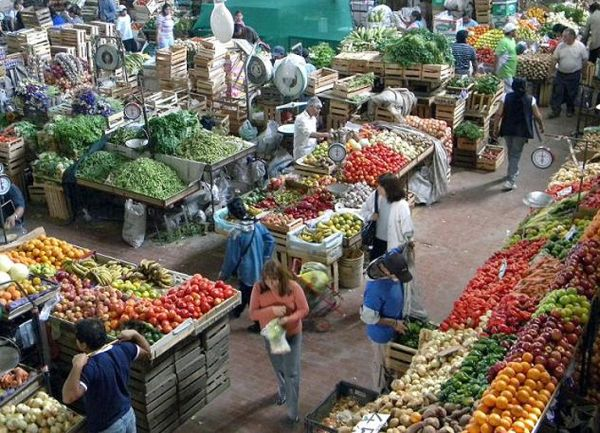 LA COMPETENCIA PERFECTAEl ingreso de una empresa competitiva
El ingreso total de una empresa es el precio de venta por la cantidad vendida.
   IT = (P × Q)
 El ingreso total es proporcional a la cantidad producida
El ingreso medio es el ingreso total dividido por la
cantidad vendida.
 En competencia perfecta el ingreso medio igual el
precio del bien.
IMe =  IT = P X Q
         Q       Q

IMe= P
El ingreso marginal es la variación que experimenta el ingreso total cuando se vende una unidad más.
IMg =ΔΙT/ ΔQ		IMg =P
 Para las empresas en competencia perfecta, el ingreso marginal iguala el precio del bien.
El objetivo de una empresa competitiva es maximizar sus beneficios.
Esto significa que la empresa querrá producir la cantidad que maximiza la diferencia entre el ingreso total y el coste total.

                  IT = P X Q		Bmax= IT-CT
B) MERCADOS DE COMPETENCIA IMPERFECTA:
EL MONOPOLIO
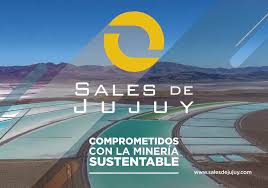 Por qué surgen los monopolios?
Un monopolio tiene poder de mercado y, por tanto, es precio-decisor.

Una empresa es considerada un monopolio si:

• Si es el único vendedor de un producto.
La causa fundamental del monopolio son las barreras de entrada.
Ingreso de un monopolio
 Ingreso total
P × Q = IT
 Ingreso medio
IT/Q = IMe = P

 Ingreso marginal
ΔIT/ΔQ = Img
Maximización de beneficios
Img= CMg
El coste de un monopolio en términos de bienestar
A diferencia de una empresa competitiva, el monopolio carga un precio por encima del coste marginal.

Desde el punto de vista de los consumidores, el monopolio no es deseado debido a este elevado precio.

El monopolista produce menos que la cantidad que se considera socialmente

Sin embargo, desde el punto de vista de los propietarios, el monopolio es muy deseado debido a este elevado precio.
La actitud de los poderes públicos hacia el monopolio
Los gobiernos responden al problema de los monopolios de una de las cuatro formas siguientes:
Tratando que las industrias monopolizadas sean más competitivas.
Regulando la conducta de los monopolios.
Convirtiendo algunos monopolios privados en empresas públicas.
No haciendo nada.
Competencia Monopolística
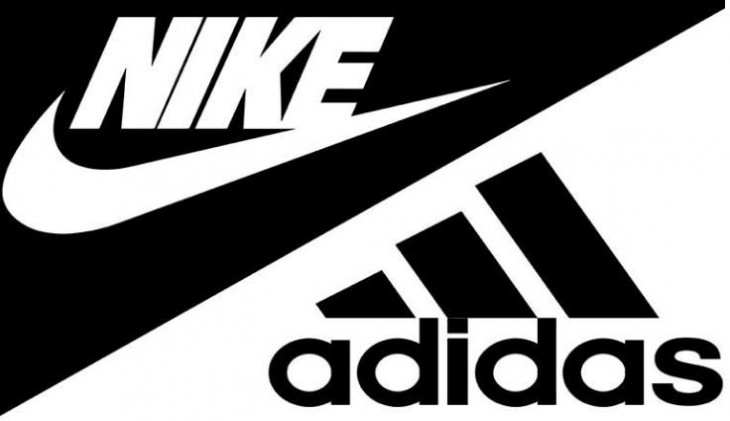 La competencia monopolística es otra forma de competencia imperfecta que se da cuando las empresas controlan el mercado debido a que producen mercancías diferenciadas, de tal manera que alguna o varias de ellas puedan influir en los consumidores para que se prefieran sus productos con base en la diferenciación. La entrada al mercado de competencia monopolística es relativamente sencilla para aquellos capitalistas que tengan los recursos necesarios y puedan producir mercancías diferenciadas.
Diferenciación del producto
Cada empresa produce un bien que es al menos algo diferente al de las otras. 
La diferenciación puede ser real o supuesta, tomando en cuenta el tamaño, la calidad, la marca, la etiqueta, etcétera. Finalmente, es el consumidor quien realiza la diferenciación, y una sola empresa puede producir mercancías diferenciadas con el objeto de incrementar sus ganancias.
Por tanto, cada empresa, en lugar de ser  precio-aceptante se enfrenta a una curva de demanda de pendiente negativa
Oligopolio
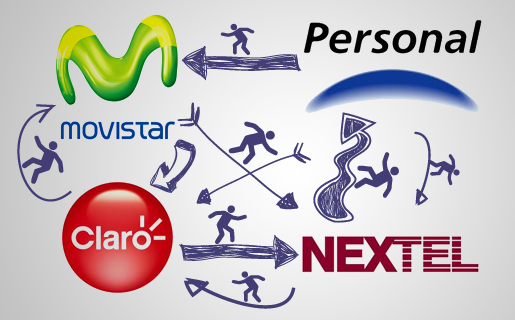 Oligopolio
La competencia oligopolística representa un tipo de mercado de competencia imperfecta en el cual una rama económica se encuentra dominada por unos cuantos productores-vendedores.
Características de un mercado oligopolista:
Se trata de unos cuantos productores-vendedores que dominan el mercado, por lo que sus decisiones afectan el nivel de producción y de precios. 
Puede existir diferenciación real o supuesta de las mercancías o no existir, por ejemplo el oligopolio puro o perfecto se da para un bien sustituto de las mercancías que se producen; dos empresas que producen medicinas con la misma fórmula. El oligopolio imperfecto se da donde existen mercancías diferenciadas para las cuales no existen buenos sustituto por ejemplo: empresas automovilísticas que producen diversos tipos de automóvil.
Los oligopolistas son interdependientes; al tomar sus decisiones, estudian las decisiones de los otros oligopolios. 
No existe plena movilidad de factores productivos y mercancías
Tienen un gran control de patentes y marcas, así como en general de las materias primas, lo cual limita la entrada de nuevas empresas. Existe una publicidad competitiva y no informativa entre los diversos oligopolios. 
Los consumidores no conocen plenamente el mercado y los productos sustitutos son las empresas oligopolísticas
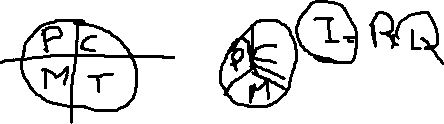 Un ejemplo: el duopolio
Un duopolio es un oligopolio con solo dos miembros. Es la forma más simple de oligopolio.
Los duopolistas podrían acordar comportarse como un monopolista, ya sea a través de una colusión o de un cartel:
 Colusión
 Un acuerdo entre las empresas para decidir qué cantidades producir y qué precios cobrar.
 Cartel
Un grupo de empresas que actúan al unísono (se comportan como un único productor).
¿Cómo afecta el tamaño de un oliogopolio al resultado del mercado?
A medida que aumenta el número de vendedores de un oligopolio, un mercado oligopolístico se parece cada vez más a un mercado competitivo.
Mercado negro. 

Existe cuando la compraventa de algún artículo está restringida o de plano prohibida; es el caso de algunos medicamentos que sólo se surten presentando receta, o de estupefacientes, como la marihuana. El mercado negro también se da cuando el precio de un artículo de gran demanda se eleva en forma considerable, incluso por arriba de los precios legales permitidos; sucede con algunos productos básicos cuando hay especulación y acaparamiento.
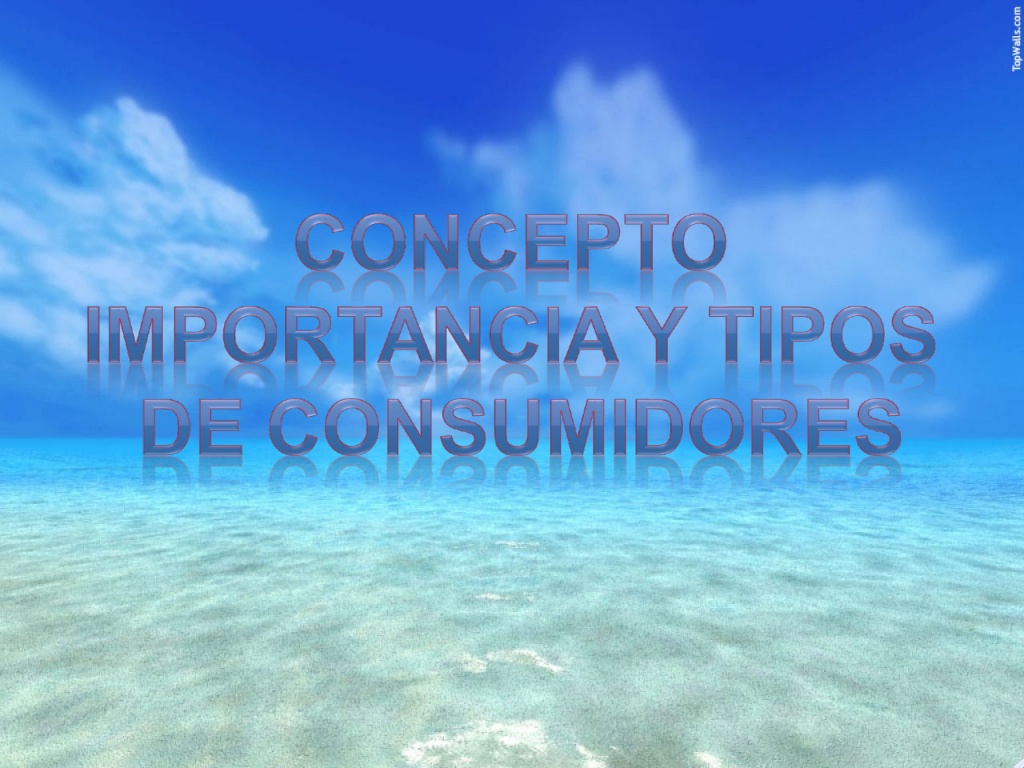 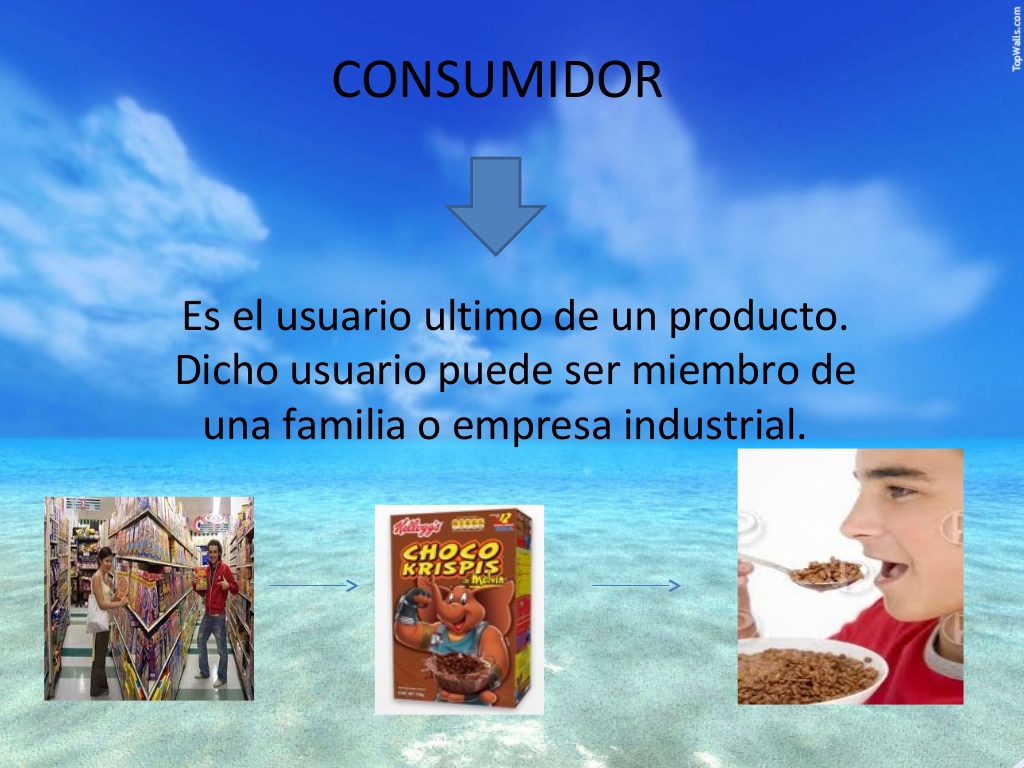 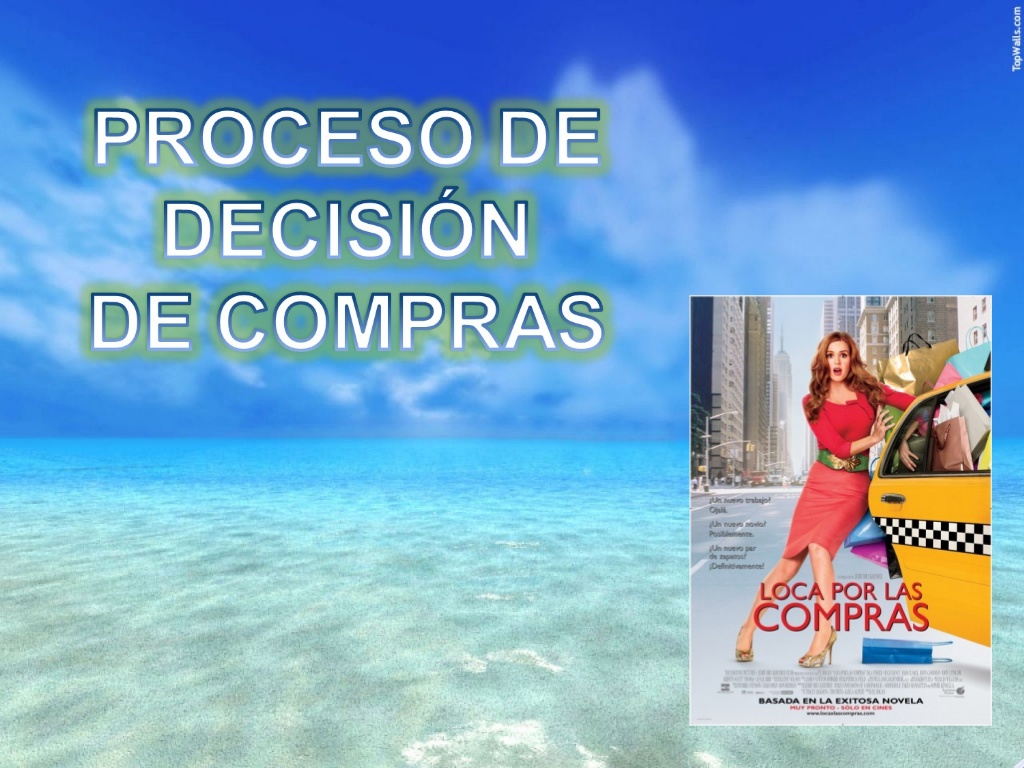 Video
Esquema integral del proceso de compra
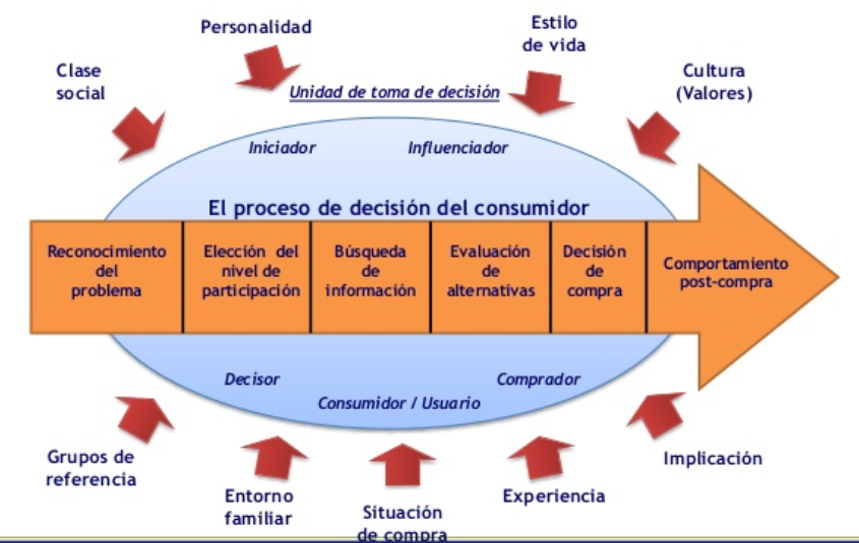 LEY DE DEFENSA DEL CONSUMIDOR
Ley Nº 24.240
Normas de Protección y Defensa de los Consumidores. Autoridad de Aplicación. Procedimiento y Sanciones. Disposiciones Finales.
Sancionada: Setiembre 22 de 1993.